РОССИЙСКАЯ АКАДЕМИЯ ОБРАЗОВАНИЯ
ИНСТИТУТ СОДЕРЖАНИЯ И МЕТОДОВ ОБУЧЕНИЯ
Центр оценки качества образования
ПЕРВЫЕ РЕЗУЛЬТАТЫвведения ФГОС в экспериментальных школах(выпускники начальной школы 2014 года)
МБОУ общеобразовательный лицей №22
Результаты выполнения итоговой работы по русскому языку по уровням достижения(4класс, конец 2013-2014 учебного года)
Успешность выполнения итоговой работы по русскому языку
Результаты выполнения итоговой работы по русскому языку по уровням достижений
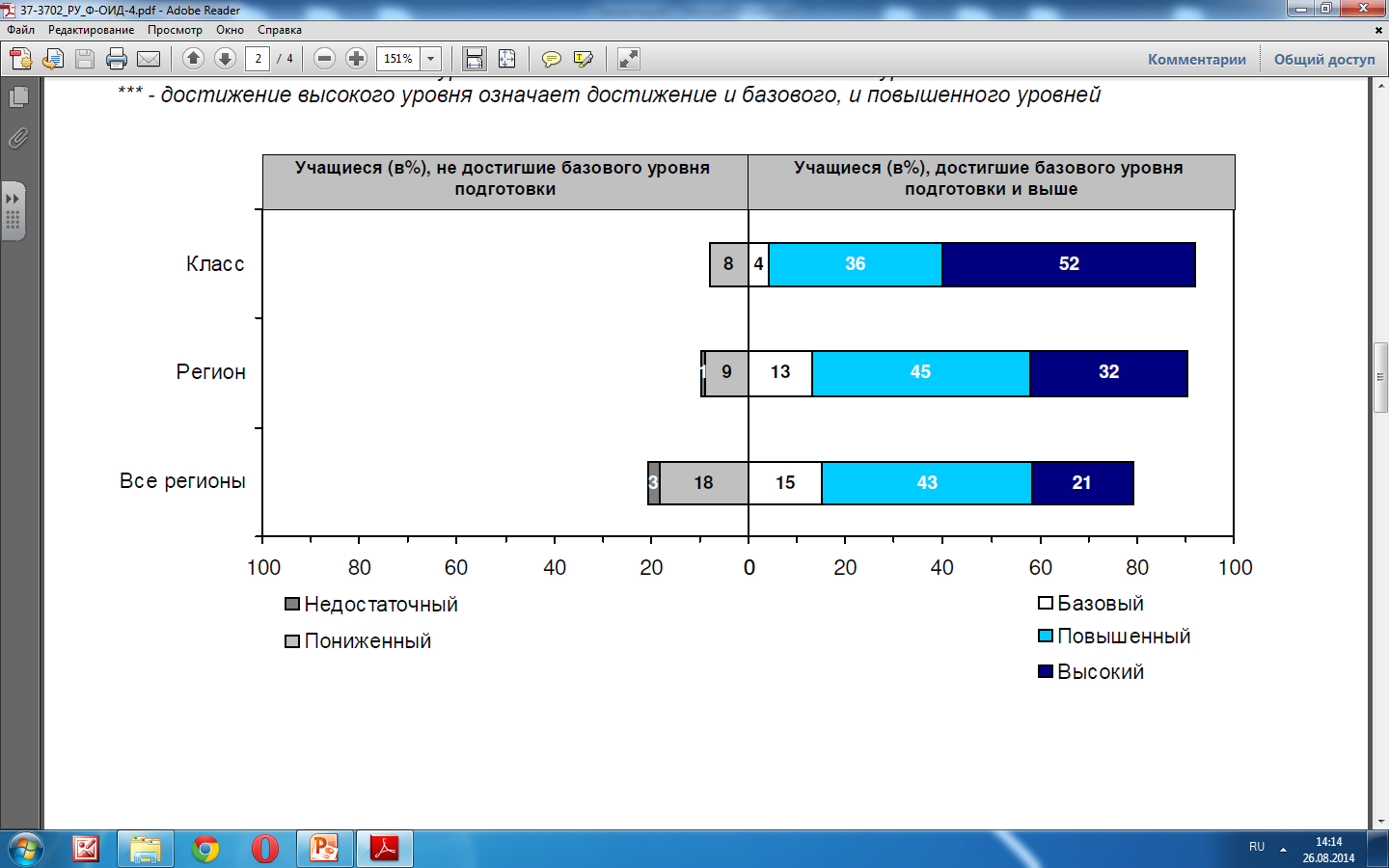 1                41
50
Результаты выполнения итоговой работы «Метапредметные результаты» по уровням достижения(4класс, конец 2013-2014 учебного года)
Успешность выполнения итоговой работы «Метапредметные результаты»